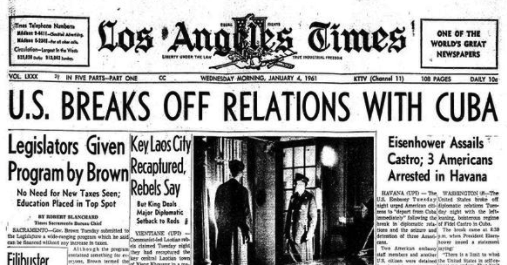 Tuesday, January 3rdDay 1
This Day in History: 1969 US severs diplomatic relations with Cuba.
Warm Up 
(3 sentence MINIMUM)
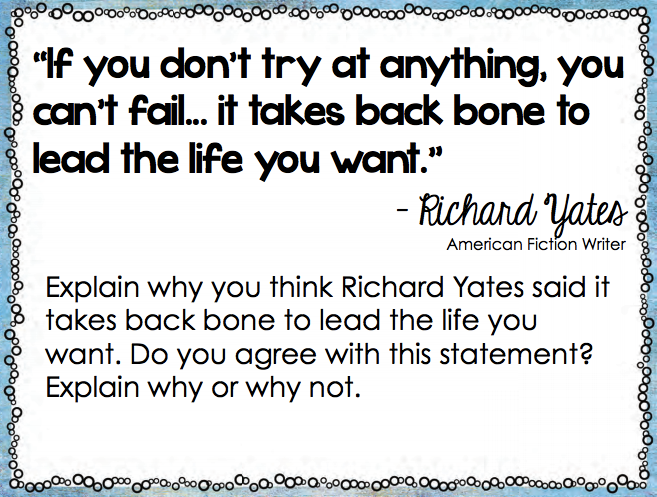 Engineering Challenge
Challenge #1:
Build a structure with one cube as a base.  Yes, one cube!

Do NOT build this
It is just an example.
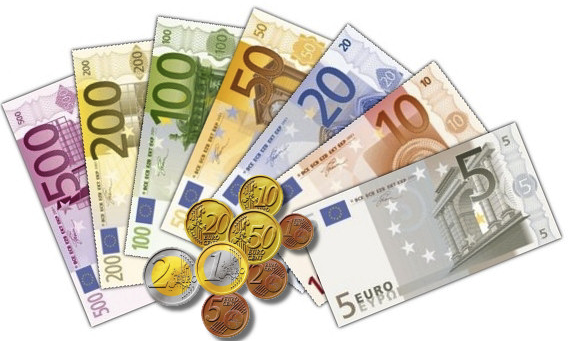 Wednesday, January 4thDay 2
This Day in History: 1999
The euro debuts
Warm Up 
(3 sentence MINIMUM)
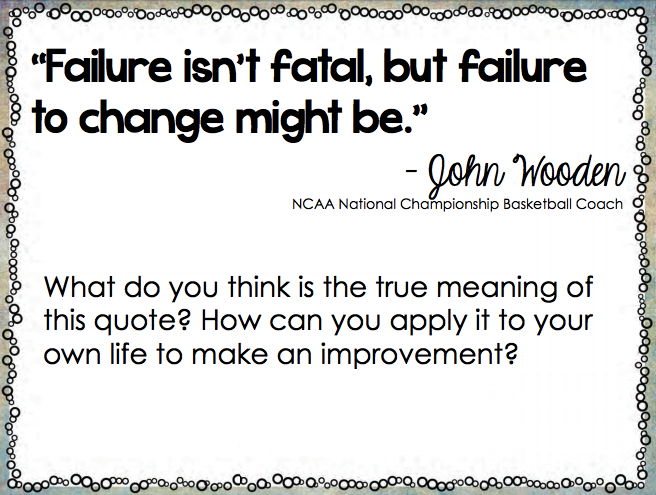 Problem of the Day
Engineering Challenge
Challenge #2:
Using any size base, build the tallest structure possible.
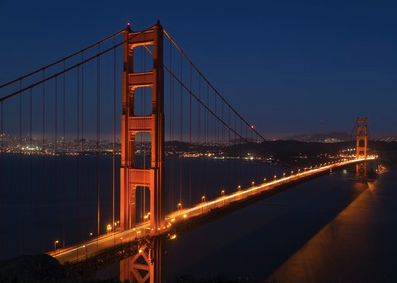 Thursday, January 5thDay 3
This Day in History: 1933
The Golden Gate Bridge is born
Warm Up 
(3 sentence MINIMUM)
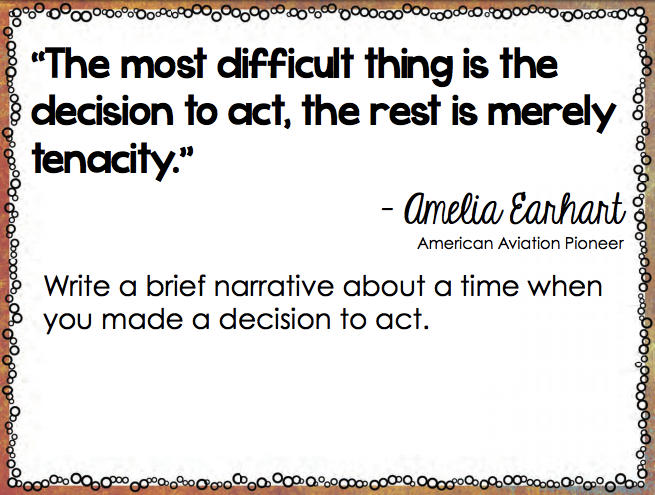 Tenacity: Perseverance; never letting go; never letting up
Problem of the Day
Engineering Challenge
Challenge #3:
Feats of balance.  Make something stick out in an amazing way!

Do NOT build this
It is just an example.
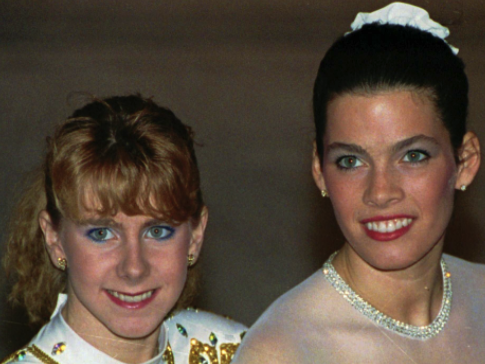 Friday, January 6thDay 4
This Day in History: 1994
Skater Nancy Kerrigan is attacked
Warm Up 
(3 sentence MINIMUM)
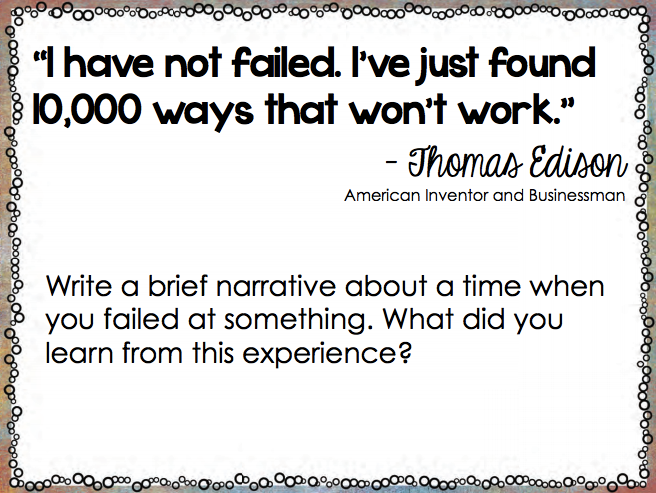 Problem of the Day
Engineering Challenge
Challenge #4:
What can you build with just one cup as the base?

Do NOT build this
It is just an example.